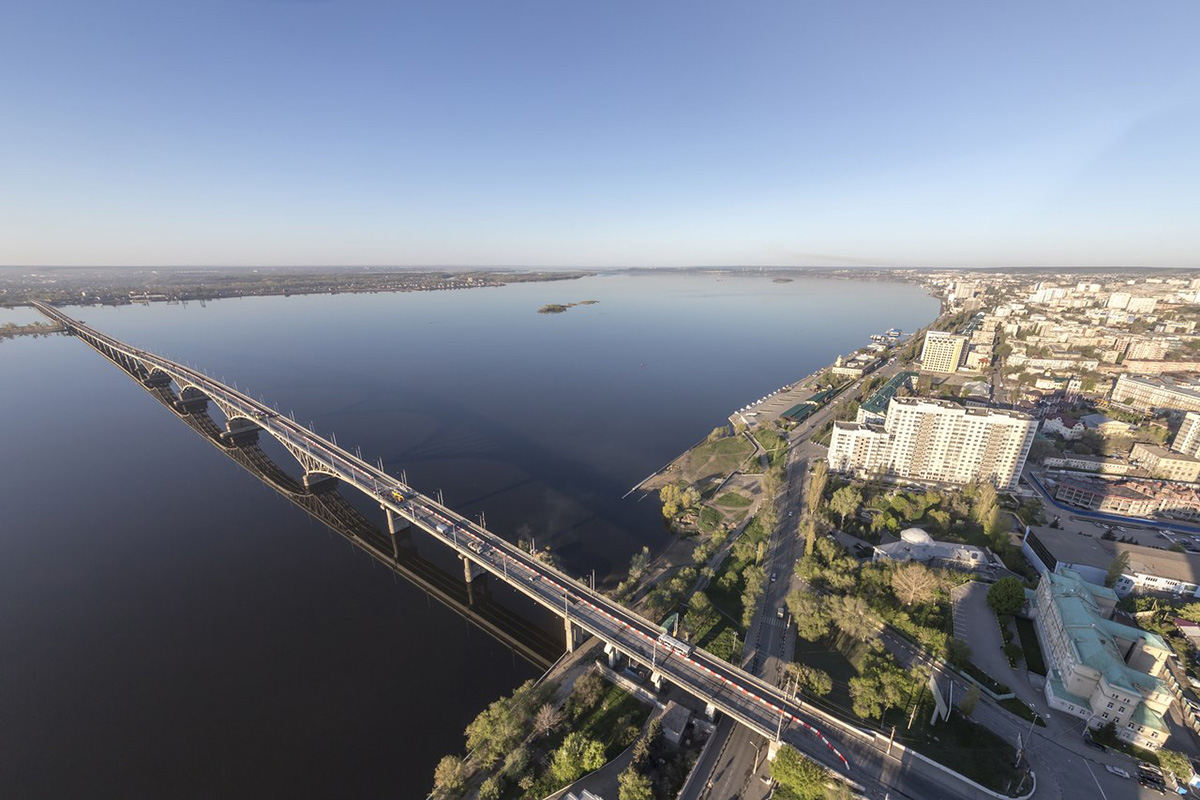 Режим и работа рек
Презентацию подготовил
учитель географии
МБОУ «СОШ №9»
Саратовская область, г. Энгельс
Шевченко Дарья Алексеевна
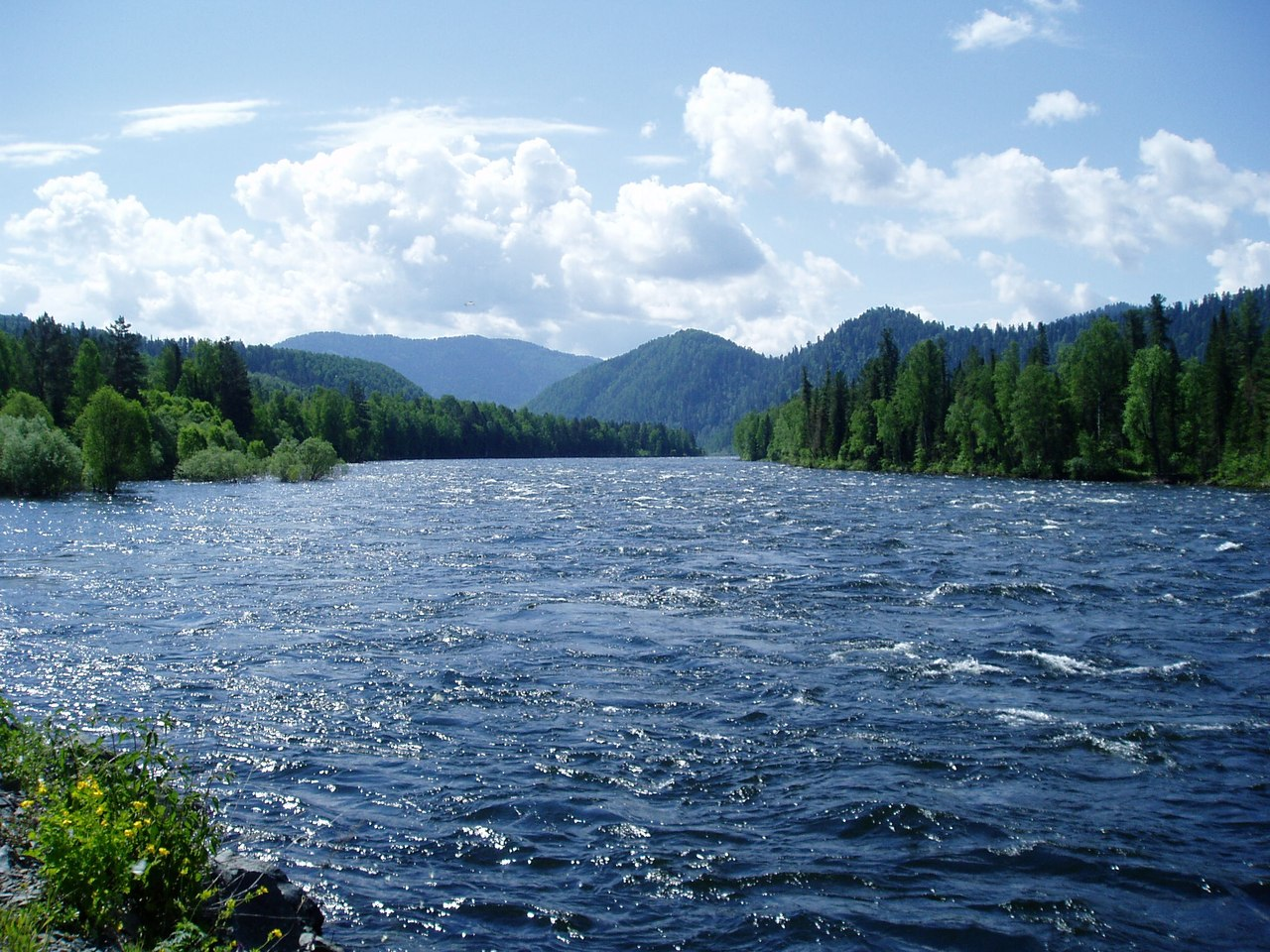 Режим реки
 – это периодическое изменение уровня воды в реке в течение года.
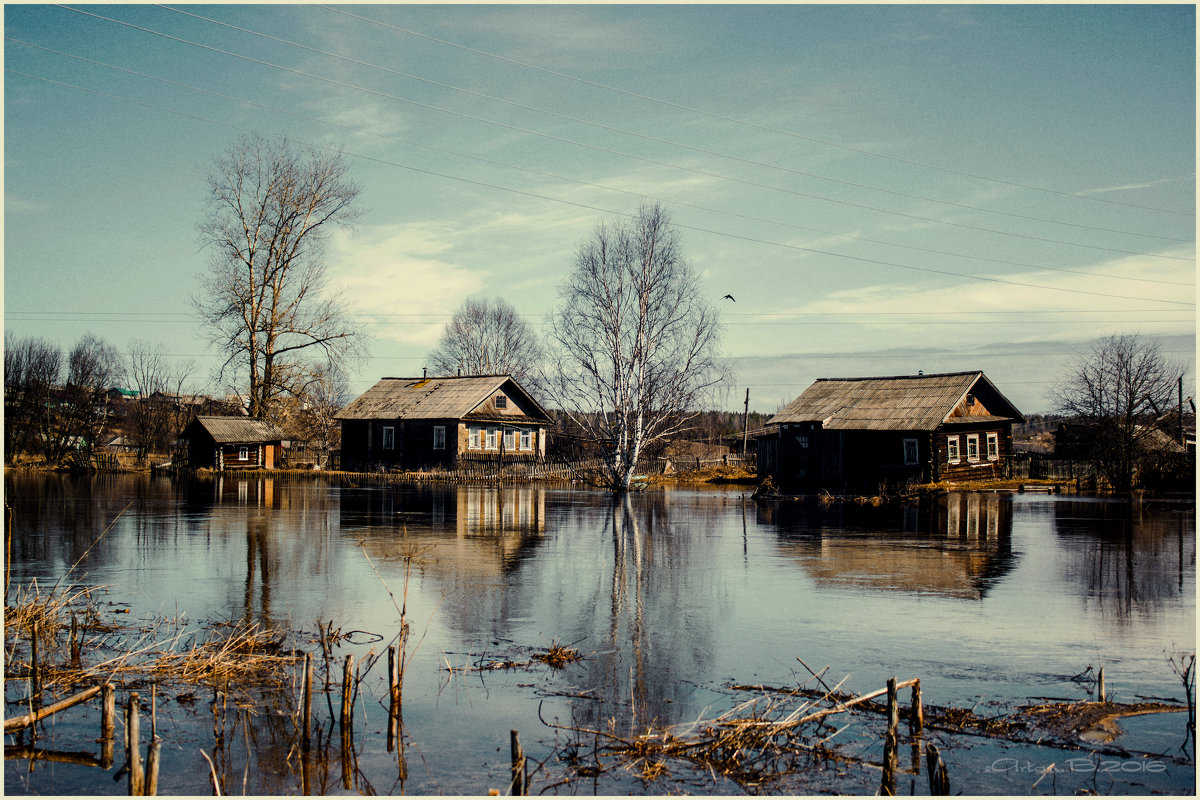 Половодье
– это закономерный, ожидаемый, длительный подъем уровня воды.
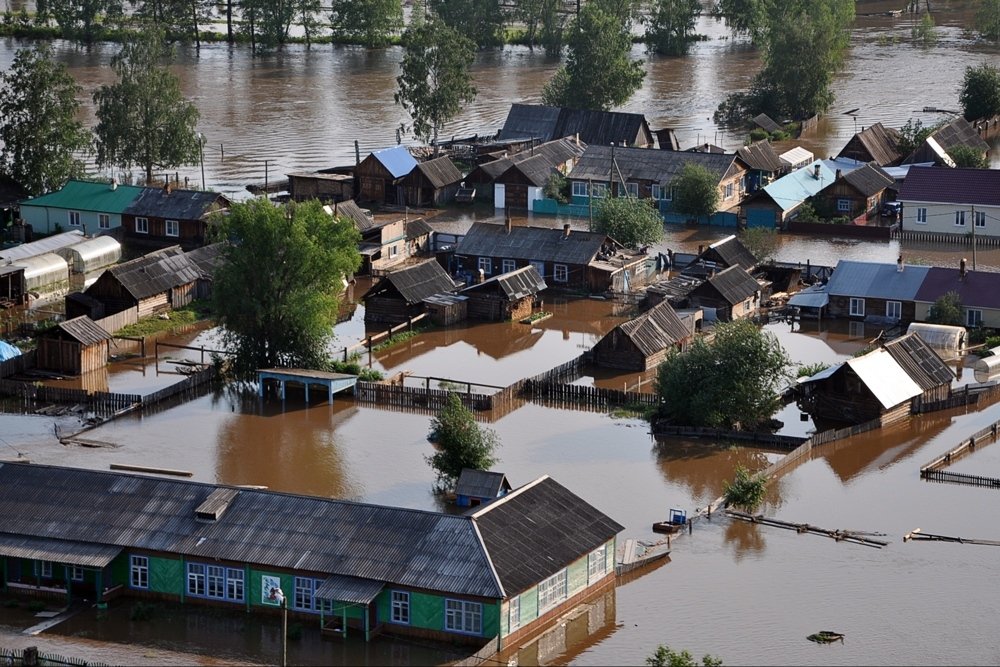 Паводок
– это кратковременный, внезапный подъем уровня воды в реке.
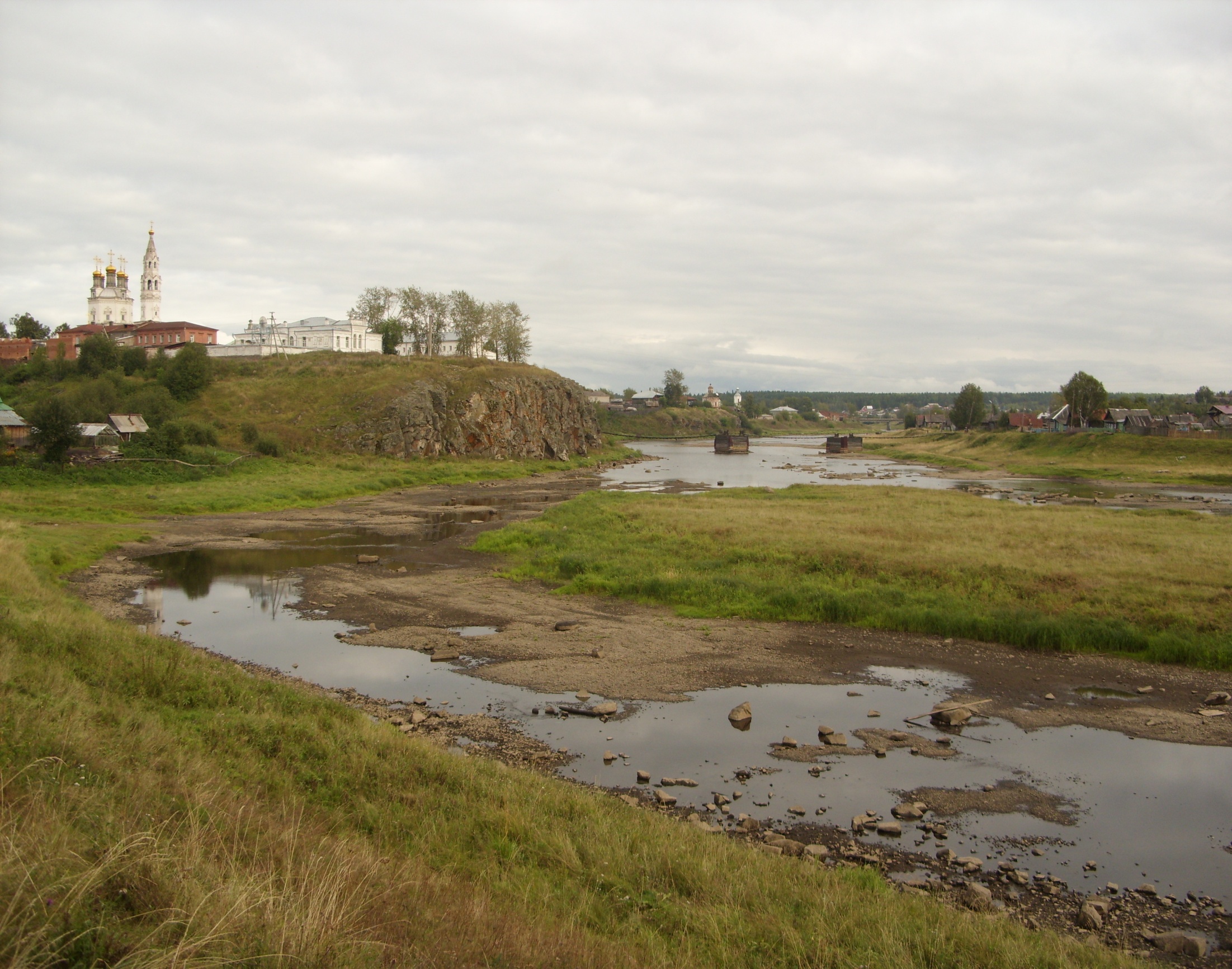 Межень
– это  период, который характеризуется снижением уровня воды в реках.
Типы рек:
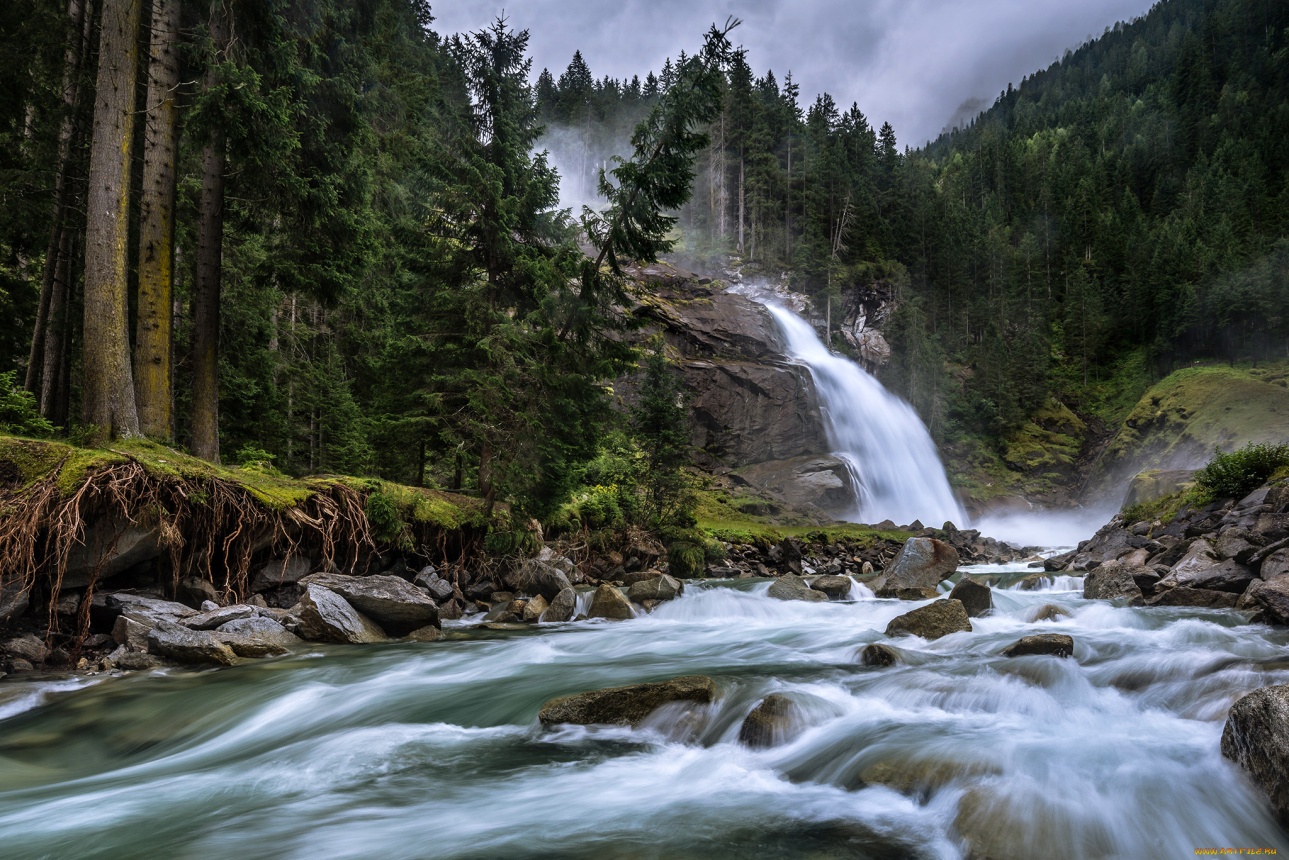 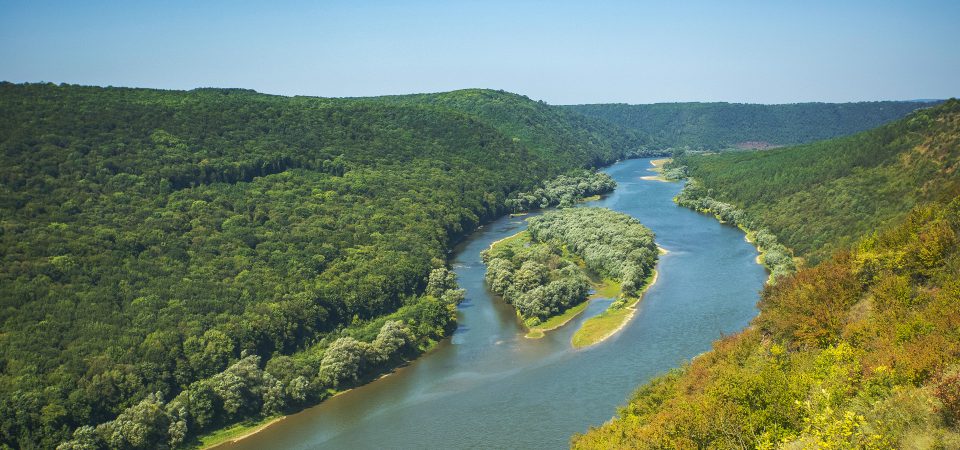 Равнинные
Горные
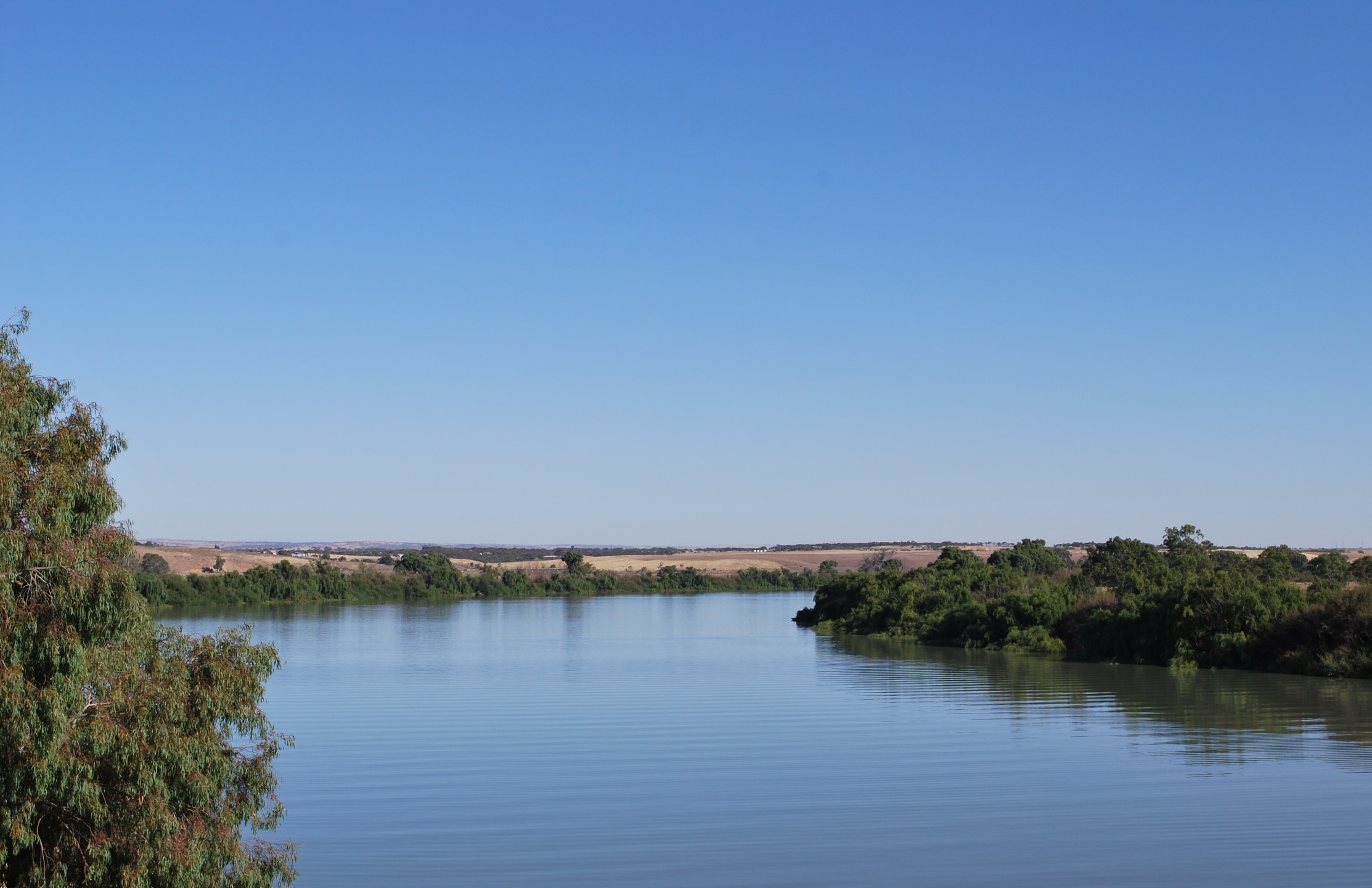 Равнинные реки
протекают в основном по ровной местности;

имеют спокойное течение и широкую речную долину;

удобны для судоходства
Равнинные реки
р. Дон
р. Нева
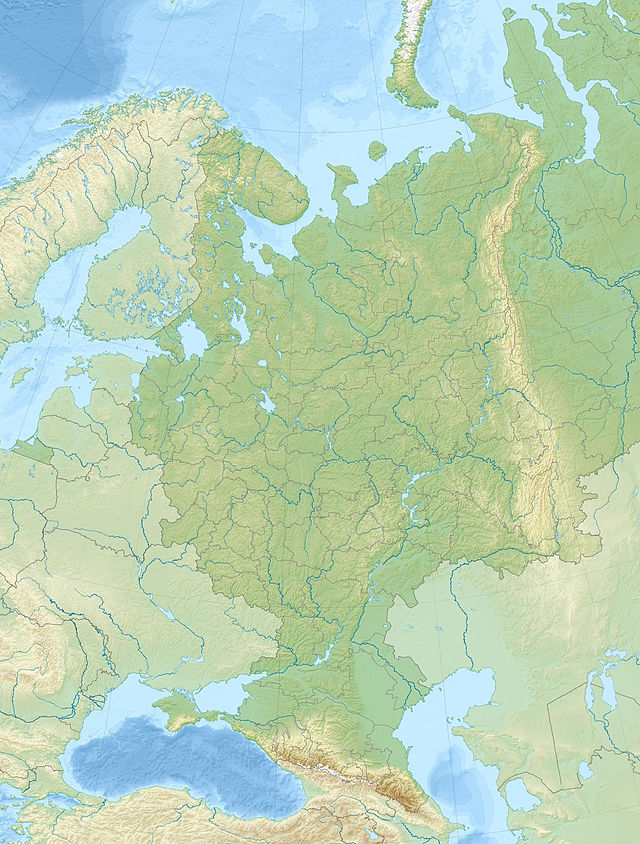 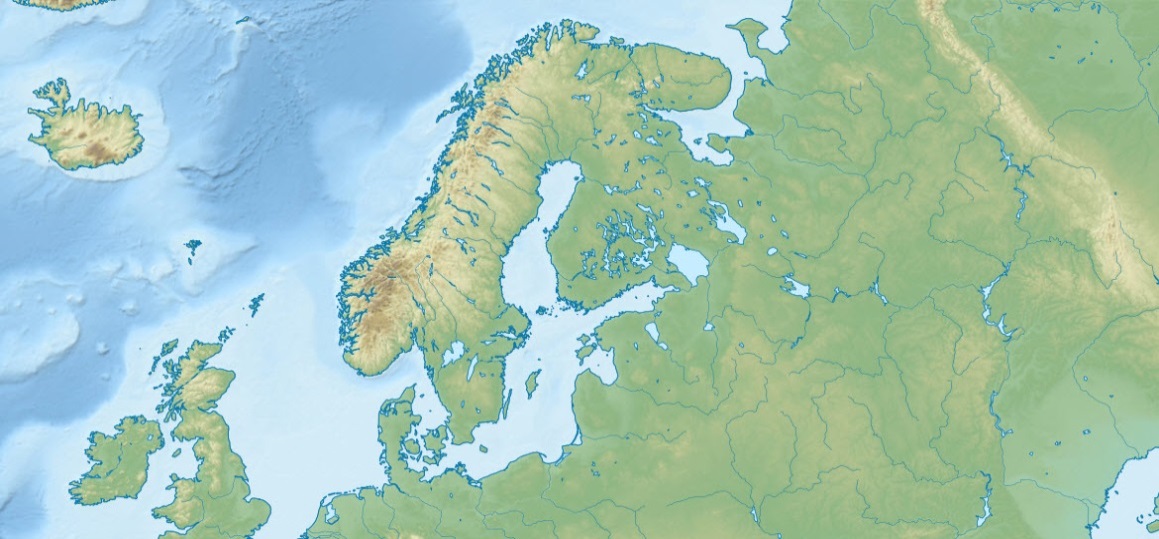 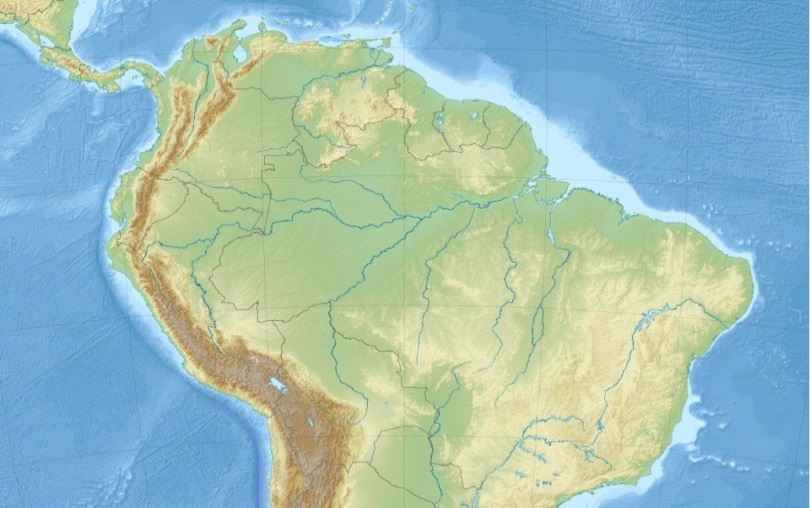 р. Амазонка
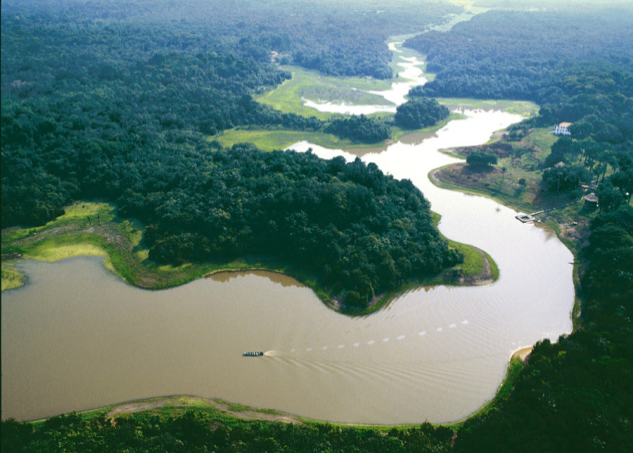 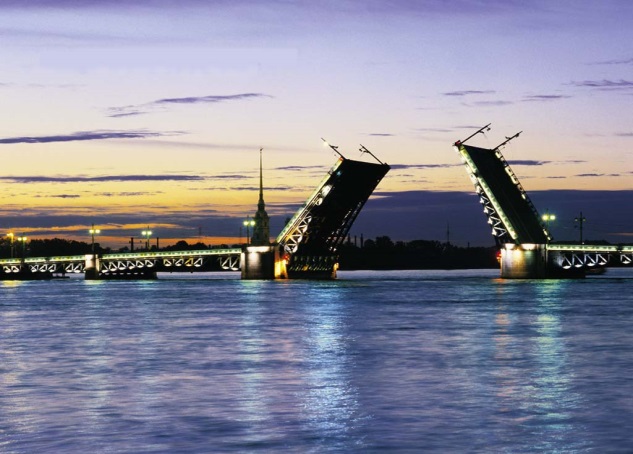 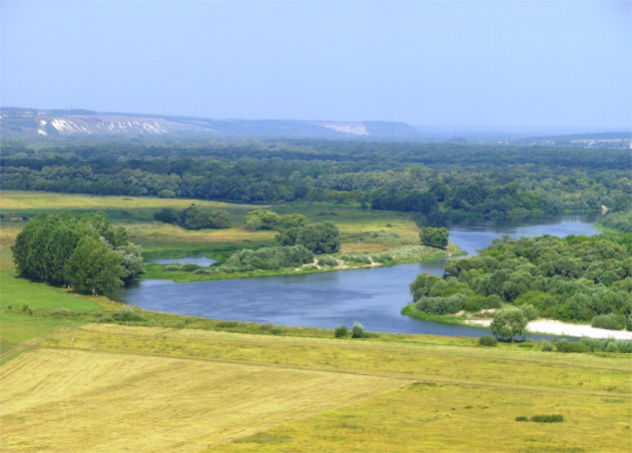 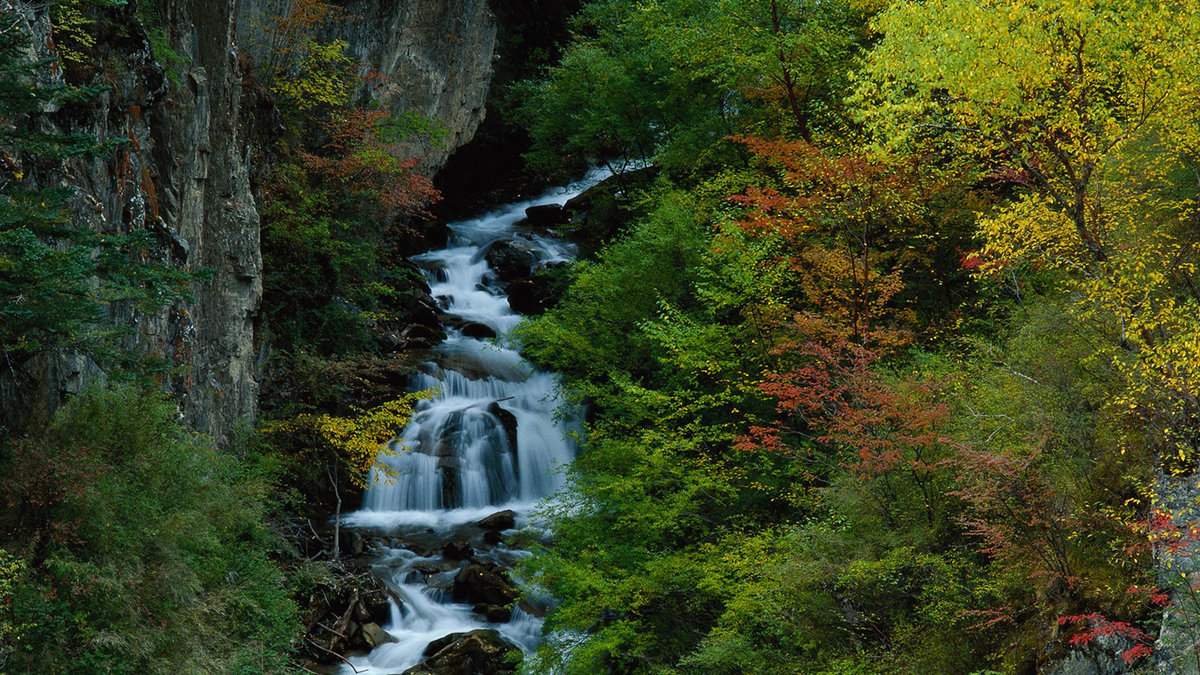 Горные реки
протекают в горах;
имеют очень быстрое течение;
речные долины узкие и глубокие;
для них характерно обилие водопадов.
Горные реки
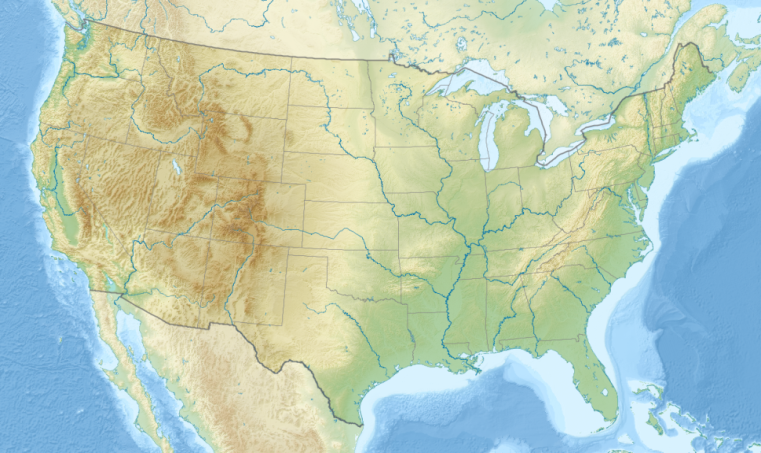 р. Кубань
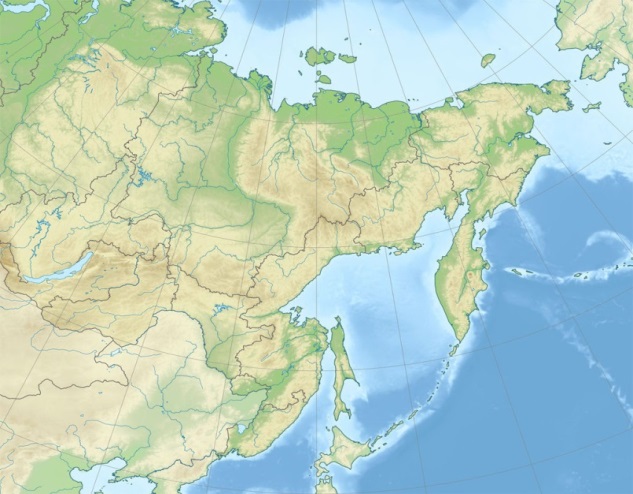 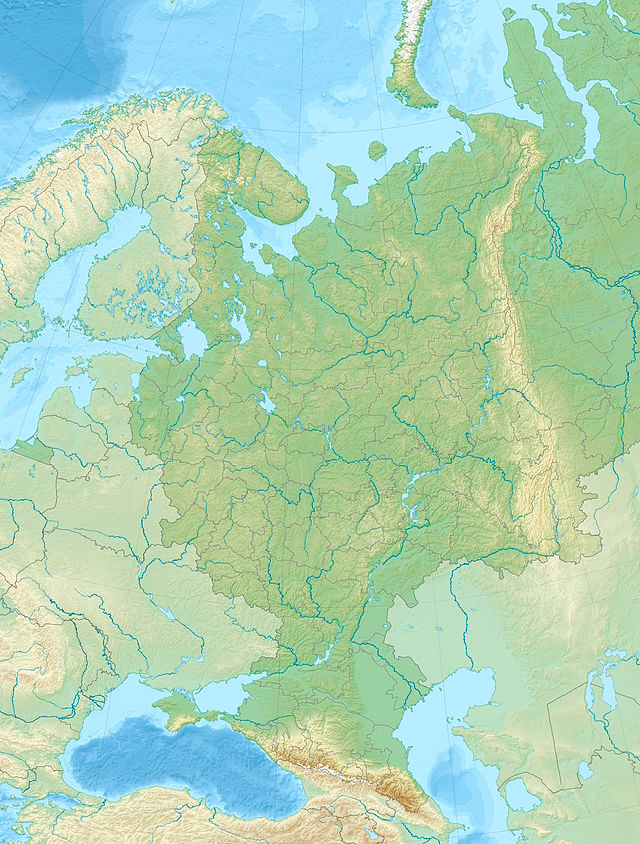 р. Витим
р. Колорадо
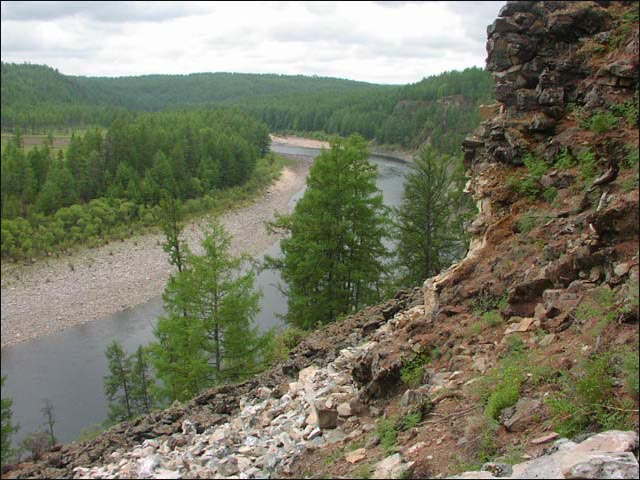 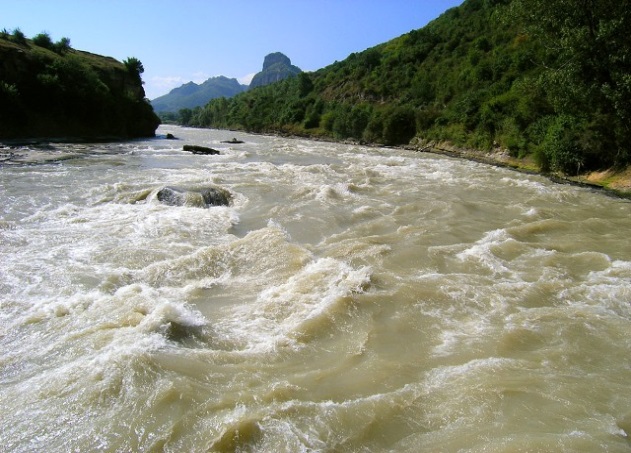 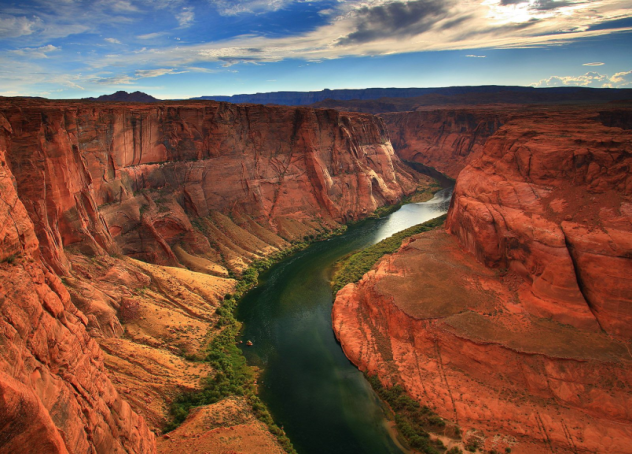 Пороги
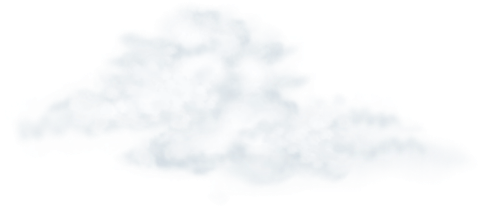 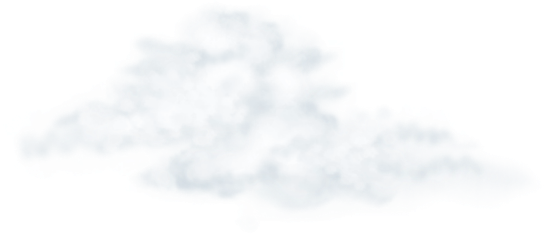 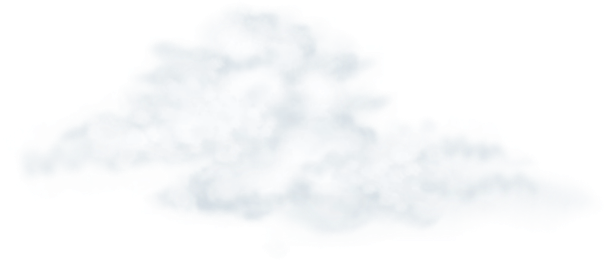 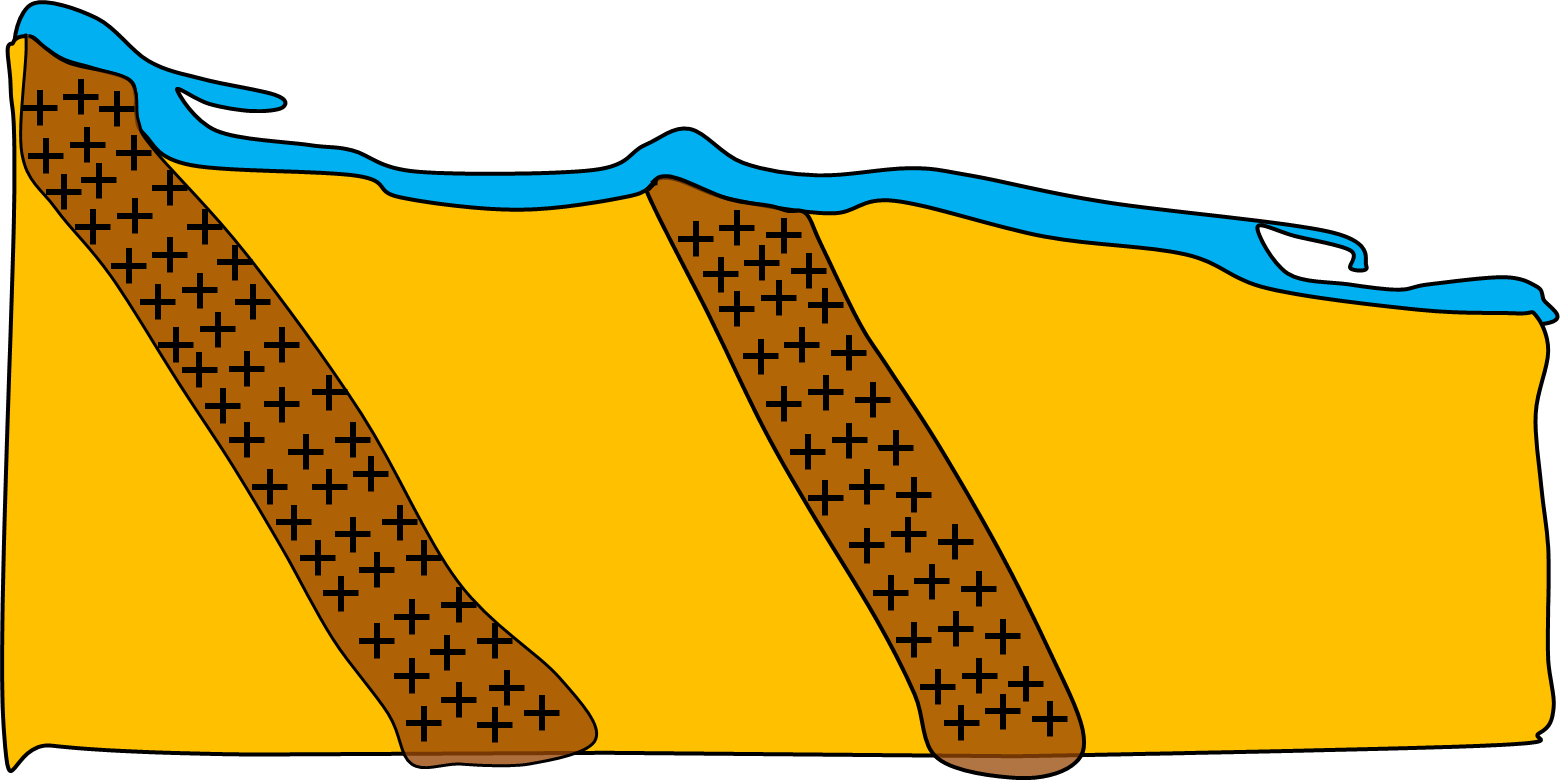 – это  выходы твердых горных пород в русле реки.
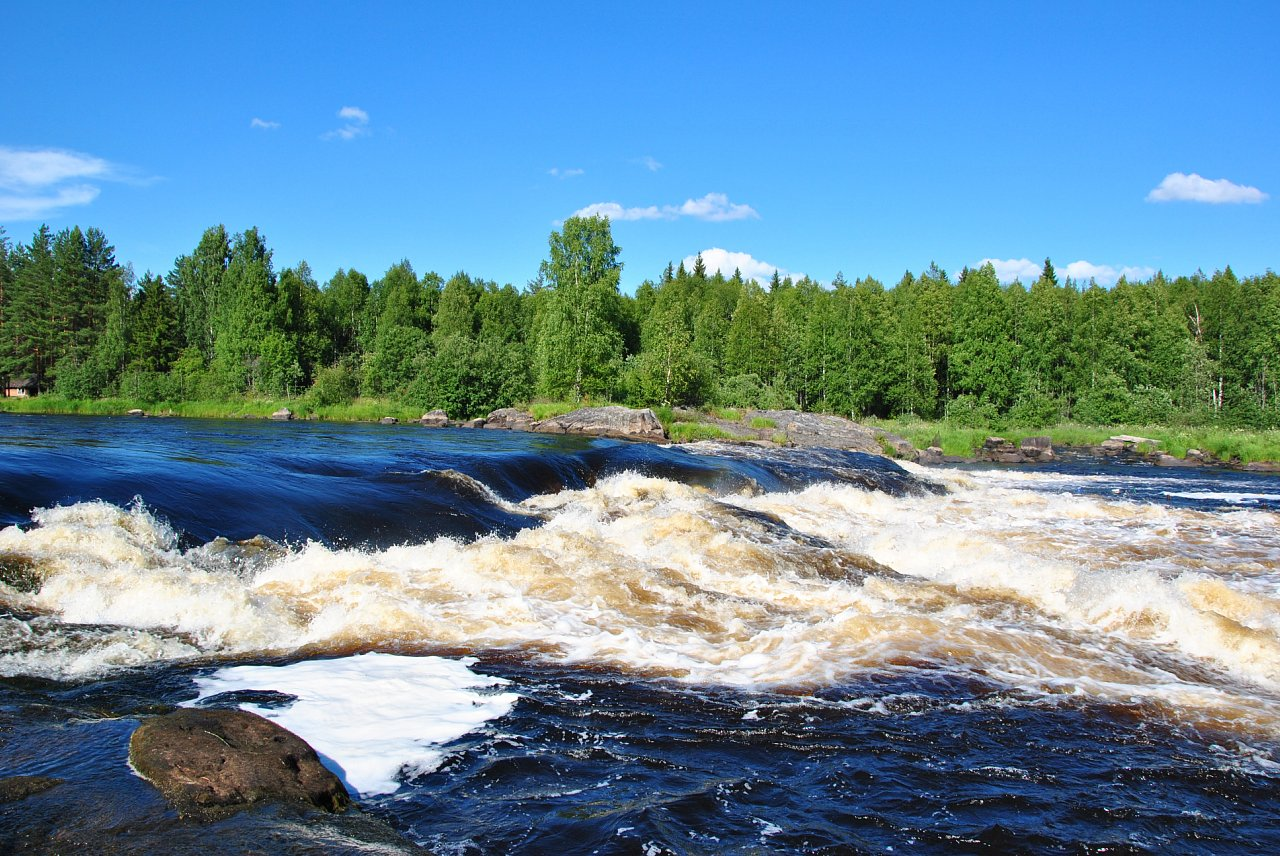 Водопады
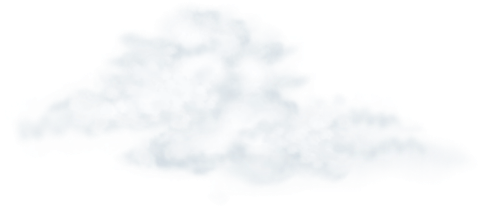 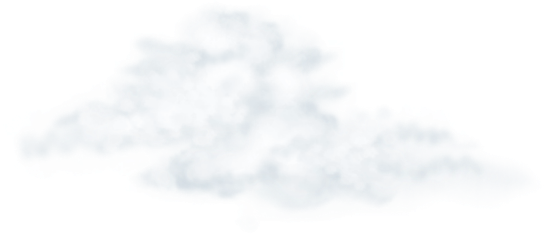 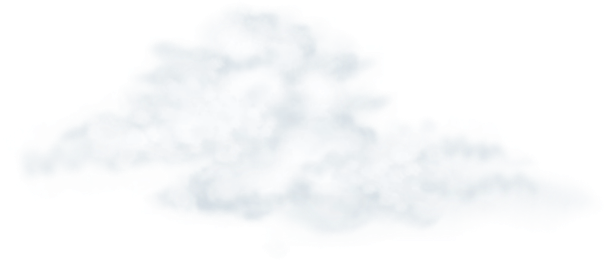 – это падение воды в реке с уступа, пересекающего русло.
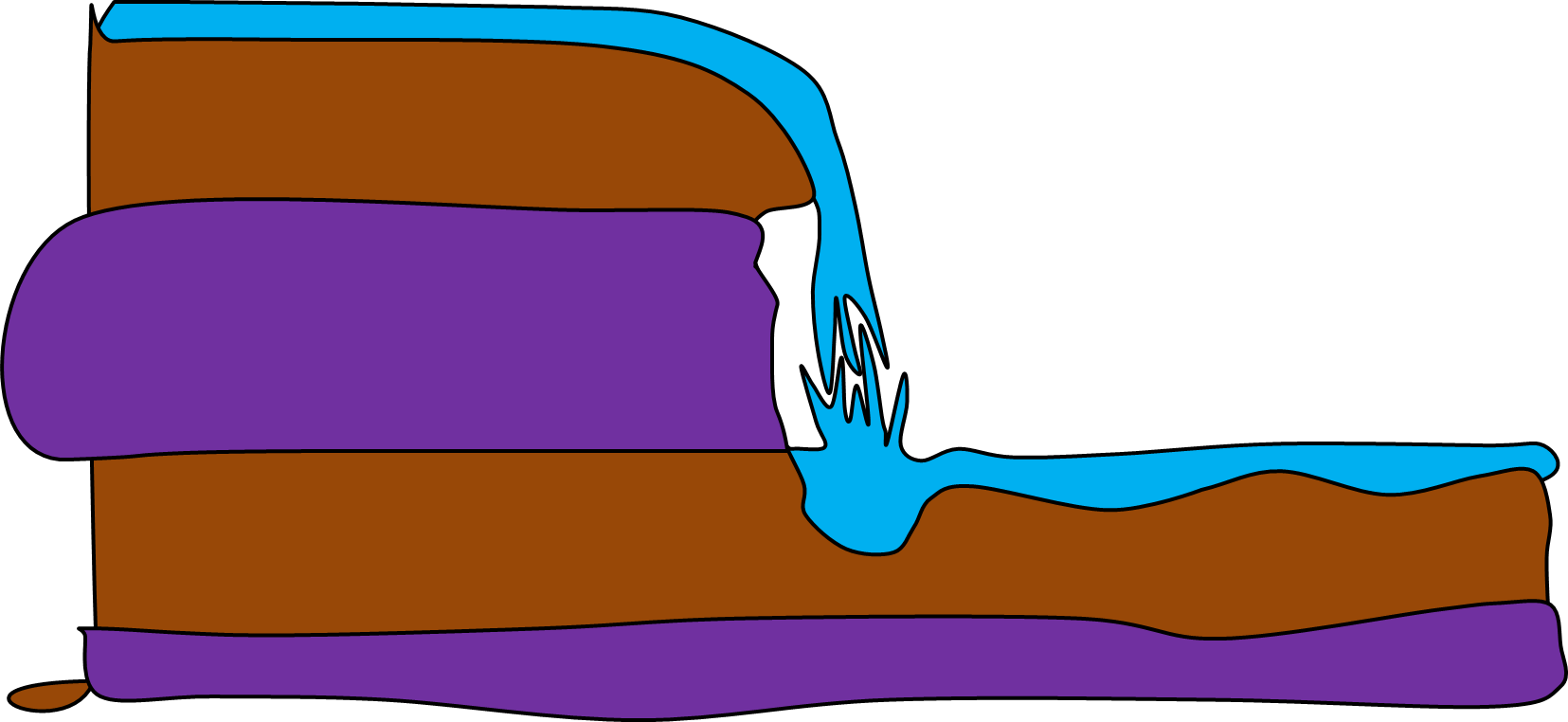 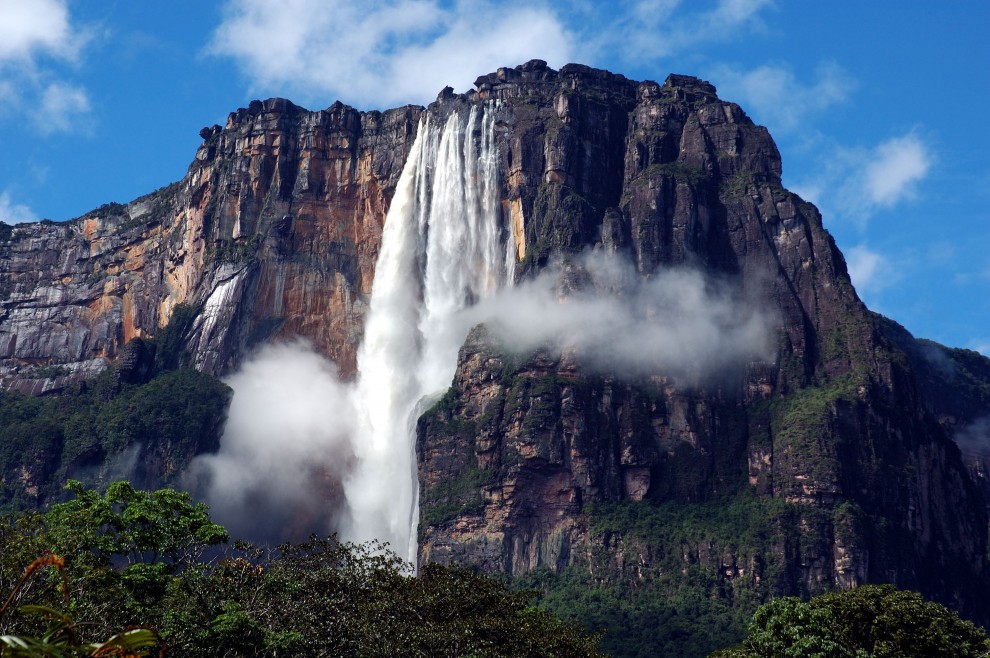 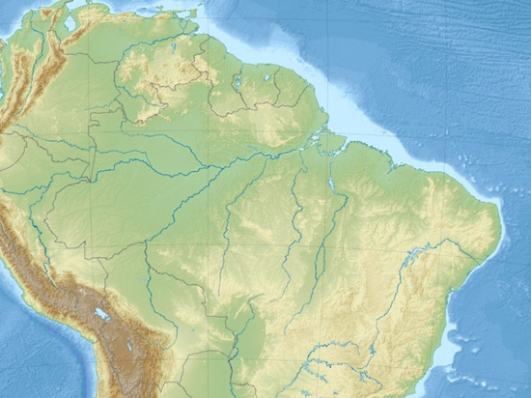 Анхель 
– самый высокий 
водопад в мире
Анхель
Высота – 1054 м
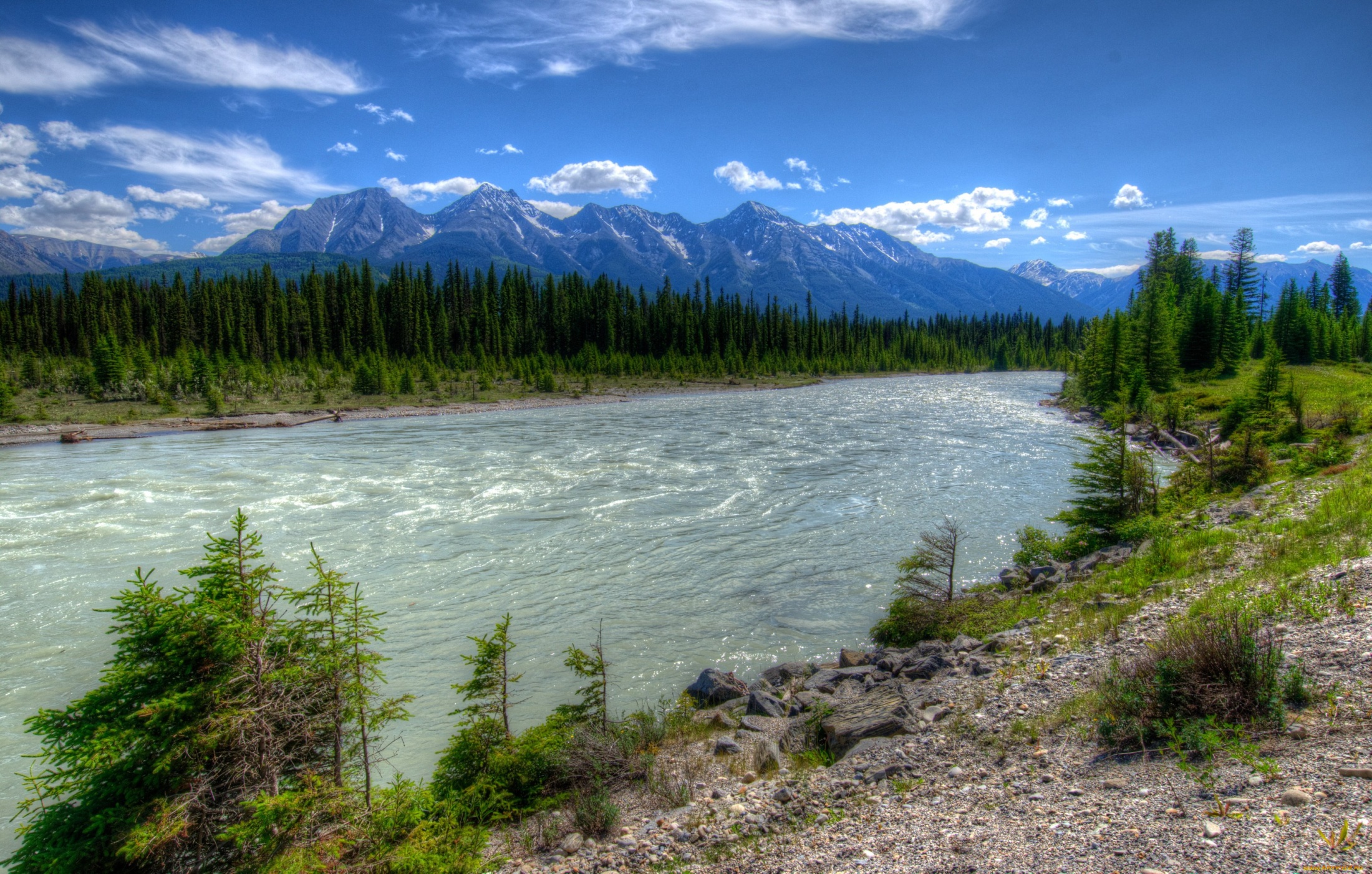 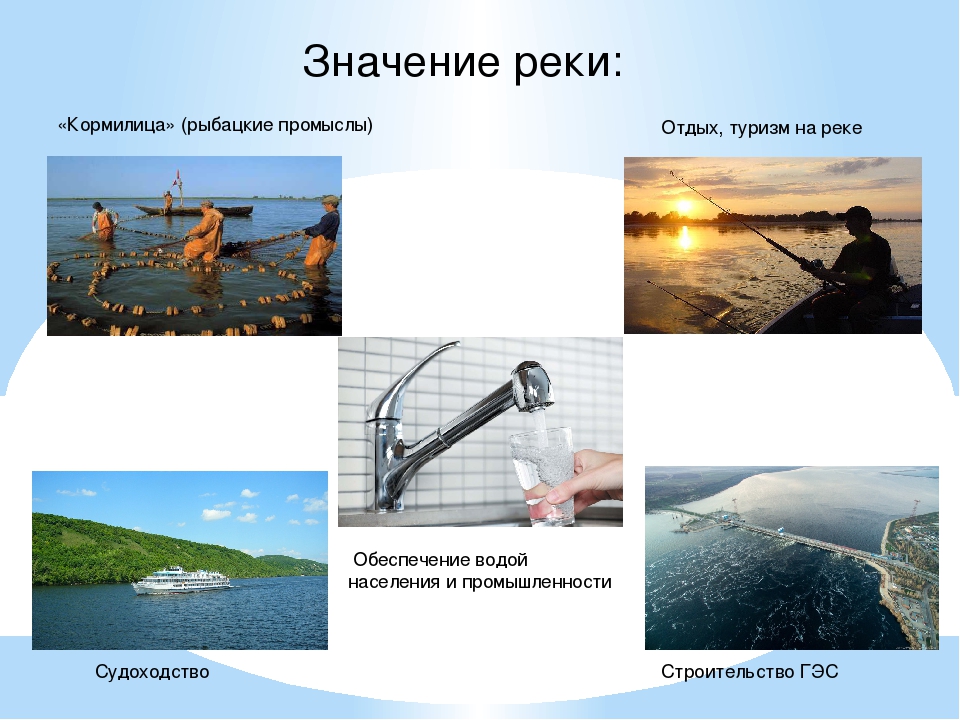 Значение рек:
Практическая работа №2
«Описание реки по плану»
1. На каком материке протекает река
2. На территории каких стран протекает река
3. Где находится исток реки
4. Где находится устье реки
5. В каком направлении протекает река
6. Назовите притоки реки
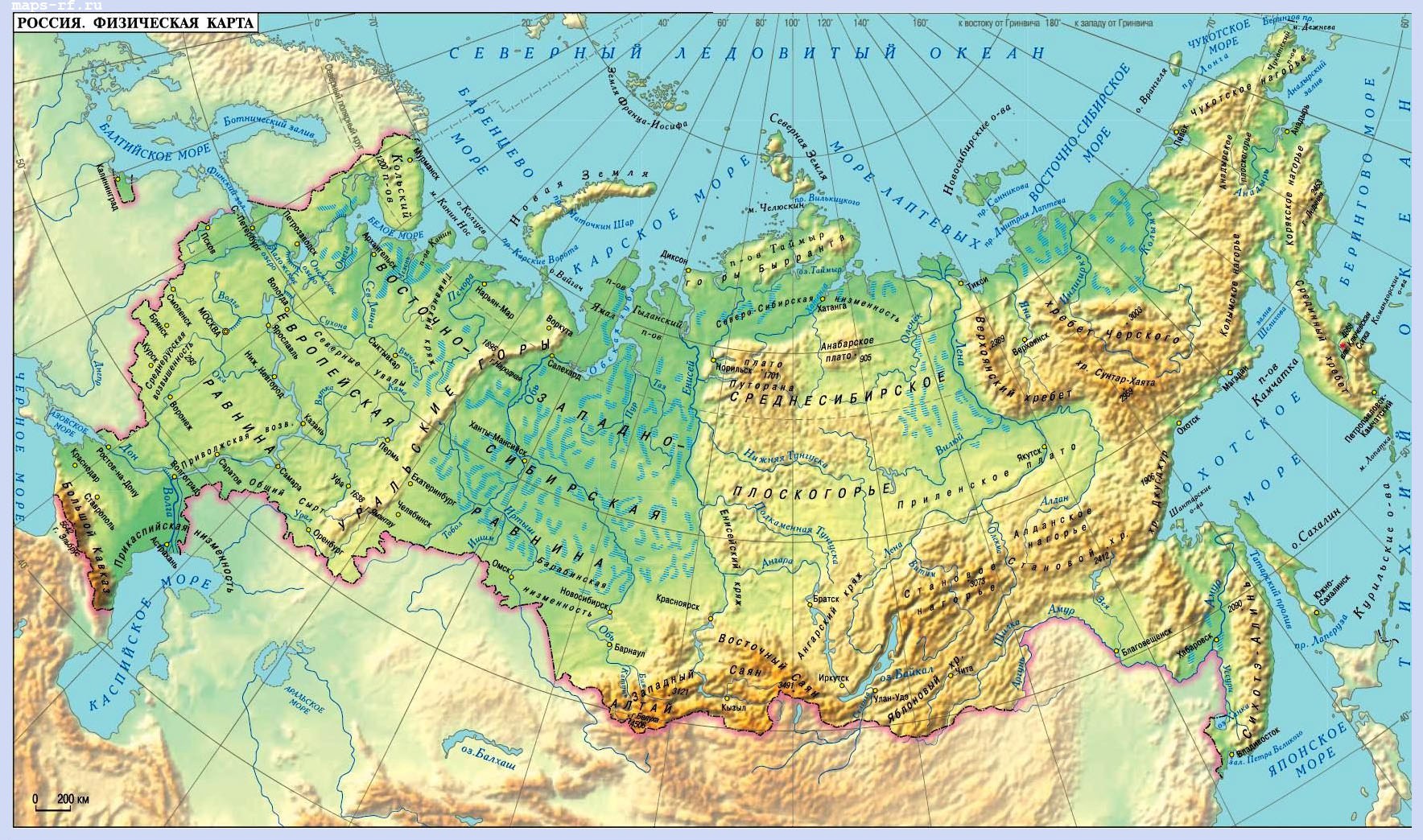 р. Обь